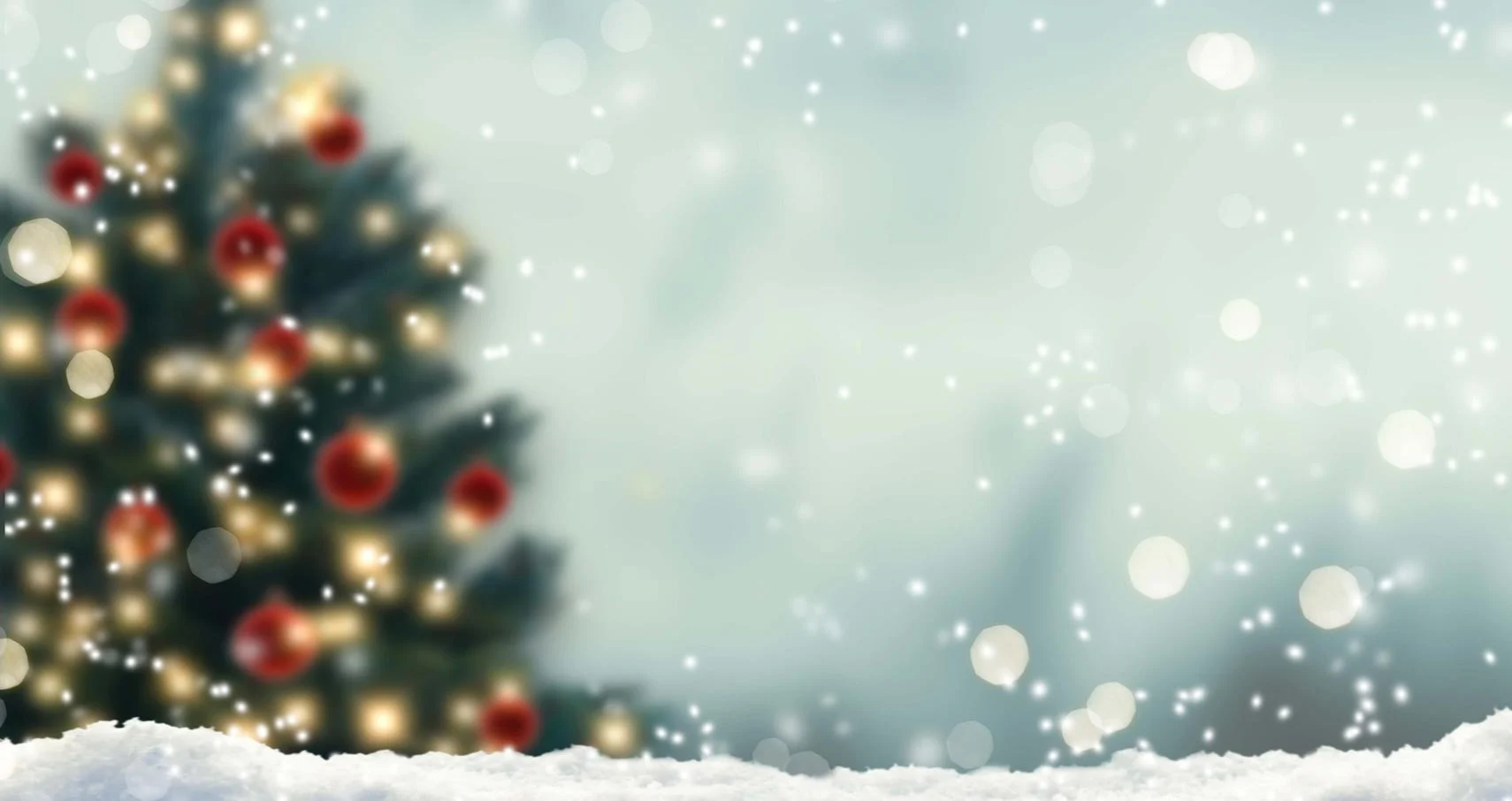 Übungsstunde 13
Einführung in die Programmierung
Plan für heute
XXL Recap Kahoot
Prüfungsvorbereitung
Wie ist eine Prüfung aufgebaut?
Aufgabentypen
Prüfungstipps
Ressourcen
Fragen?
XXL Recap Kahoot
[Speaker Notes: https://create.kahoot.it/details/68945387-fb03-4983-a76f-a21db725ccb8]
Schriftliche Prüfung
(40 minuten)*
Exercise Types
• Expression Evaluation
• Code Execution
• Loop Invariante
• Loop Invariante + Precondition
• Klassenrätsel I
• Klassenrätsel II
• Klassenrätsel III
• EBNF G/U
• Weakest Precondition
• Redundanter Code
• Immer, Manchmal, Nie
• EBNF Äquivlente Regeln
• Hoare Triple
(vielleicht kommen neue Aufgabentypen)
Statistik
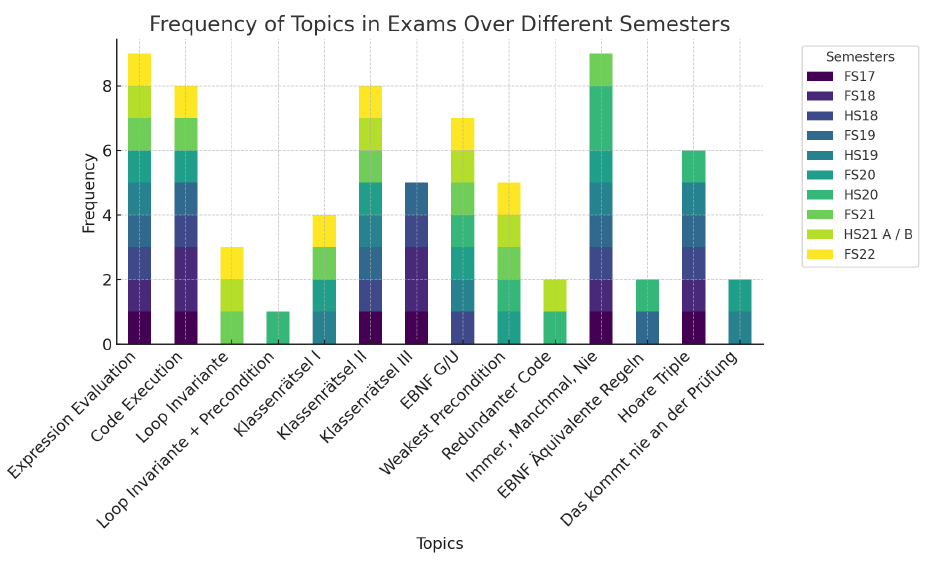 Expression Evaluation
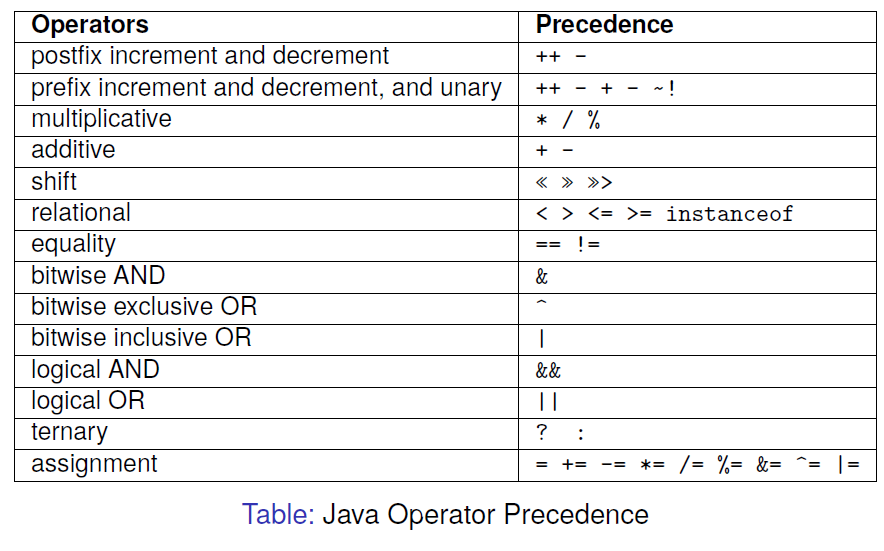 Tipps
Zeit ist sehr knapp, verschwendet nicht Zeit mit schweren Aufgaben
Struktur ist *meistens* sehr ähnlich: Verwendet die Exam Collection
Löst einige Prüfungen auf Zeit
Schreibt typische Fehler auf!
Nehmt eine Armbanduhr an die Prüfung
Programmierprüfung
(2 Stunden)*
Exercise Types
• Node Aufgabe
• Klassenaufgabe
• Labyrinth Aufgabe 
• Basically AnD
• Matrixaufgabe
• Comparator
• Strings Formatting 
• Data Types
• Rechenaufgaben
(vielleicht kommen neue Aufgabentypen)
[Speaker Notes: Hier Probleme besprechen, die bei der Korrektur aufgefallen sind.]
Statistik
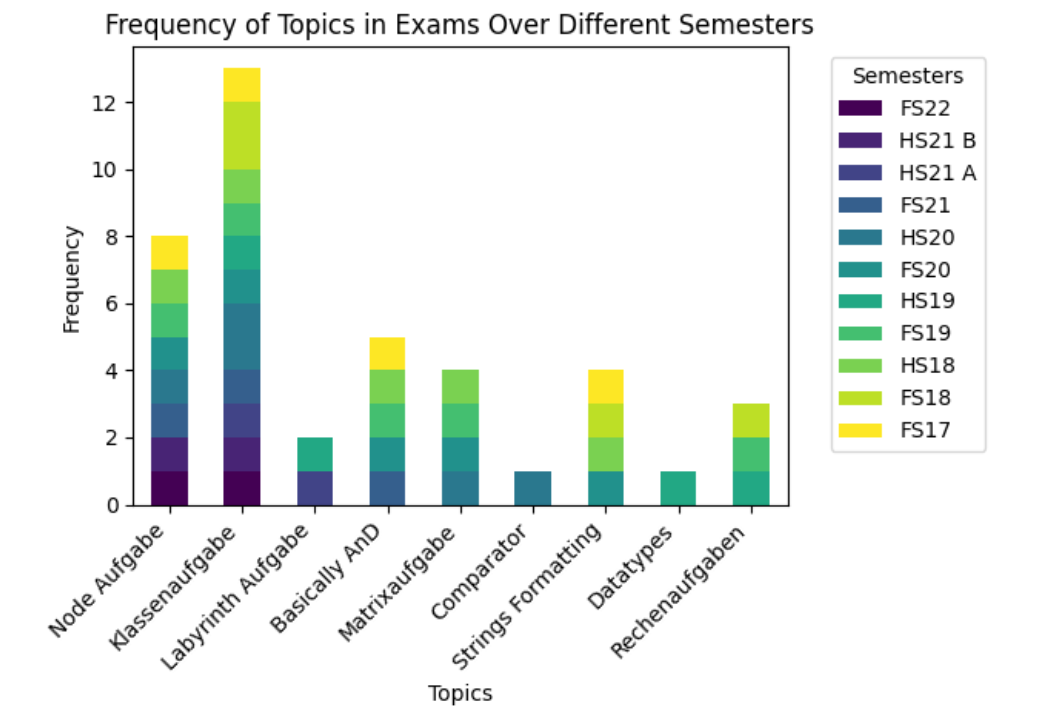 Tipps
Überlegt euch zuerst auf Papier was ihr machen müsst
Methodensignaturen von vorgegebenen Methoden müssen gleich bleiben
Keep it simple! Laufzeit spielt *kaum* eine Rolle (nicht wie in A&D)
Ihr müsst nicht alle Aufgaben lösen
Ressourcen, wo?
Noch Fragen?
eprog-hilfe@inf.ethz.ch
[Speaker Notes: Wünsche für letzte Vorlesung?]
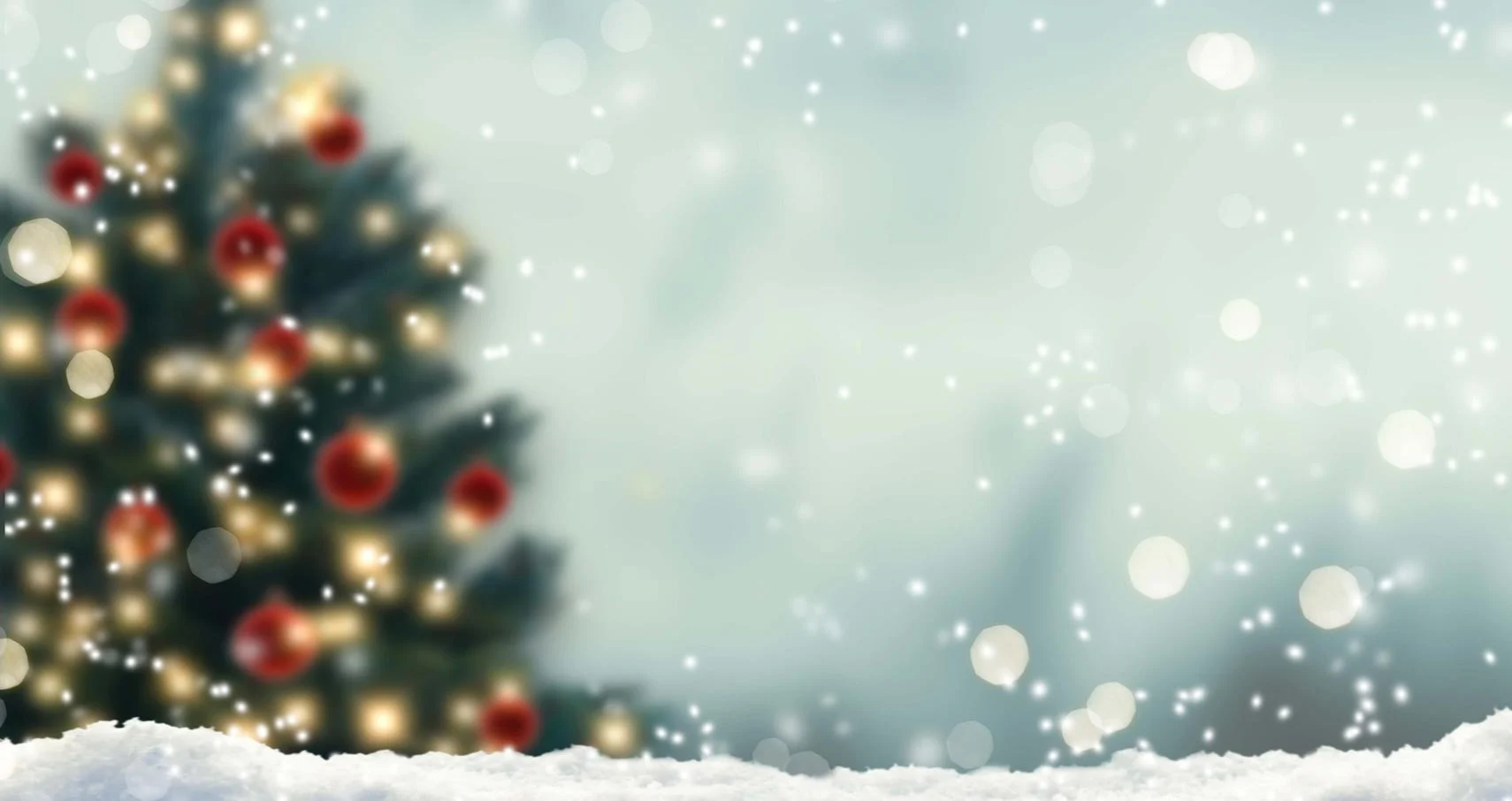 Viel Erfolg!